LingualRead
Aplikacja do nauki języka angielskiego
Agenda
przedstawienie naszego zespołu;
 prezentacja projektu;
 przykłady zaplanowanych zadań;
 przykłady pull requestów oraz review kodu;
 scenariusze testowe;
 opis potencjału rozwojowego aplikacji;
 wizytówka, dokumentacja oraz ulotka projektu;
Skład naszego zespołu
Dlaczego LingualRead? Czyli rozwiązanie problemów z językiem angielskim
angielski jest najpopularniejszym językiem na świecie
 ciężko odnaleźć się, szczególnie w branży informatycznej bez jego znajomości
 aplikacja pozwala połączyć przyjemne z pożytecznym - nauka angielskiego na podstawie ulubionych tekstów
 koniec bezsensownego wkuwania słówek
Funkcjonalności aplikacji
możliwość stworzenia swojej własnej bazy tekstów
 możliwość stworzenia własnego konta w aplikacji
 możliwość przetłumaczenia nieznanego słowa w tekście z pomocą jednego kliknięcia
 możliwość dodania wybranego słowa do własnej listy
Github
hostingowy serwis internetowy naszego projektu informatycznego – czyli nasze centrum sterowania!
Kamienie milowe projektu w trakcie prac
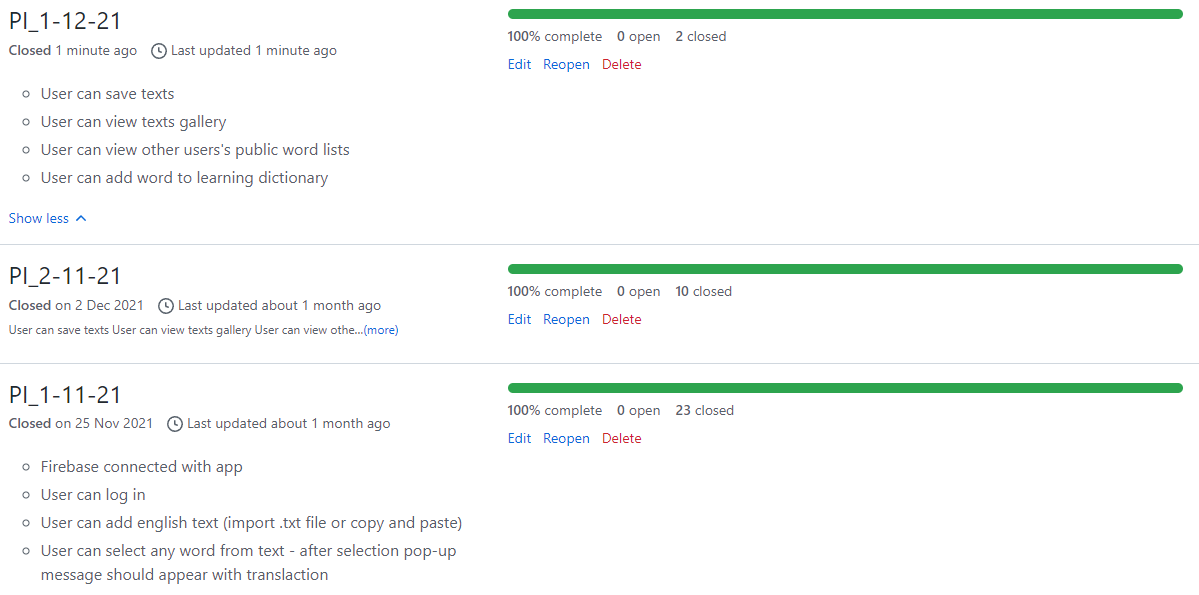 Tablica zadań projektu w trakcie prac
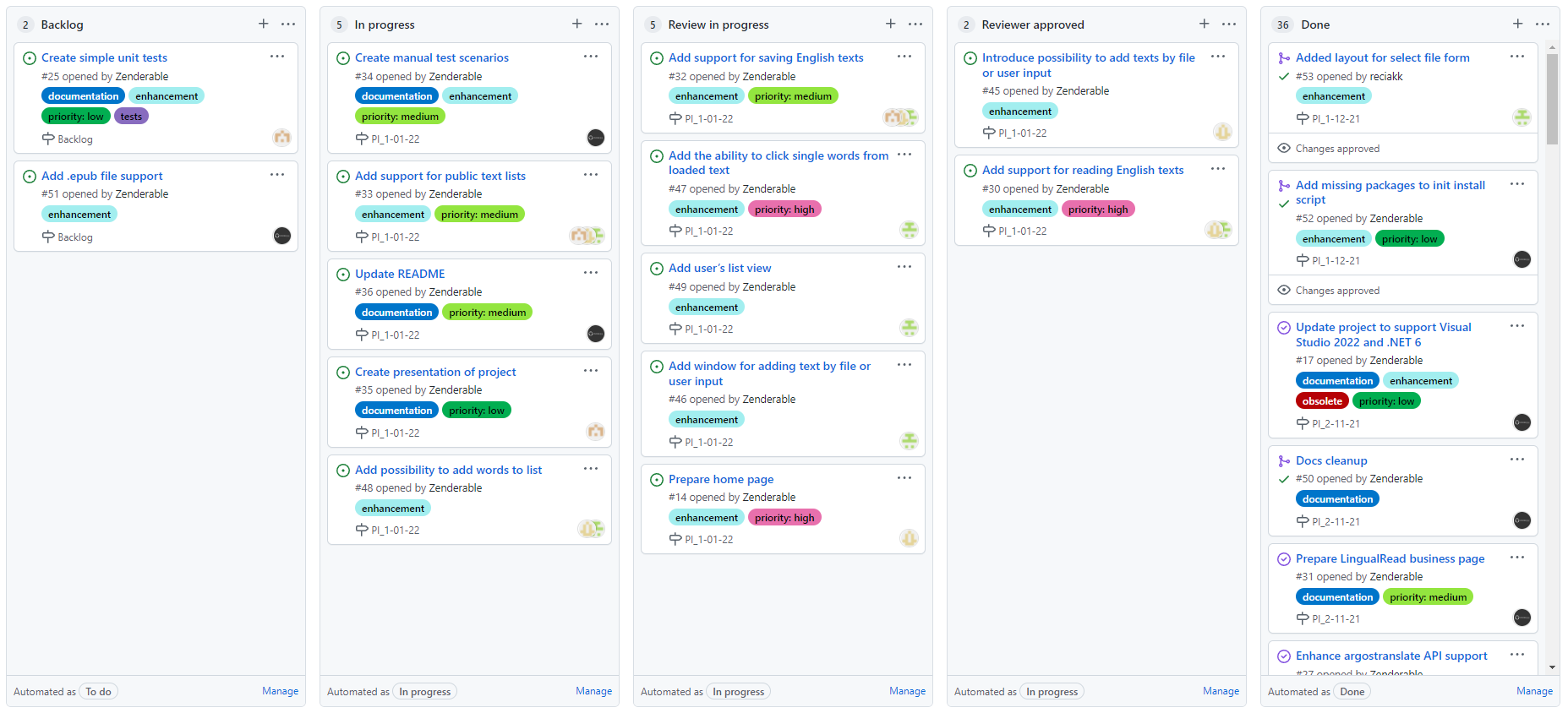 Przykładowy pull request i review kodu
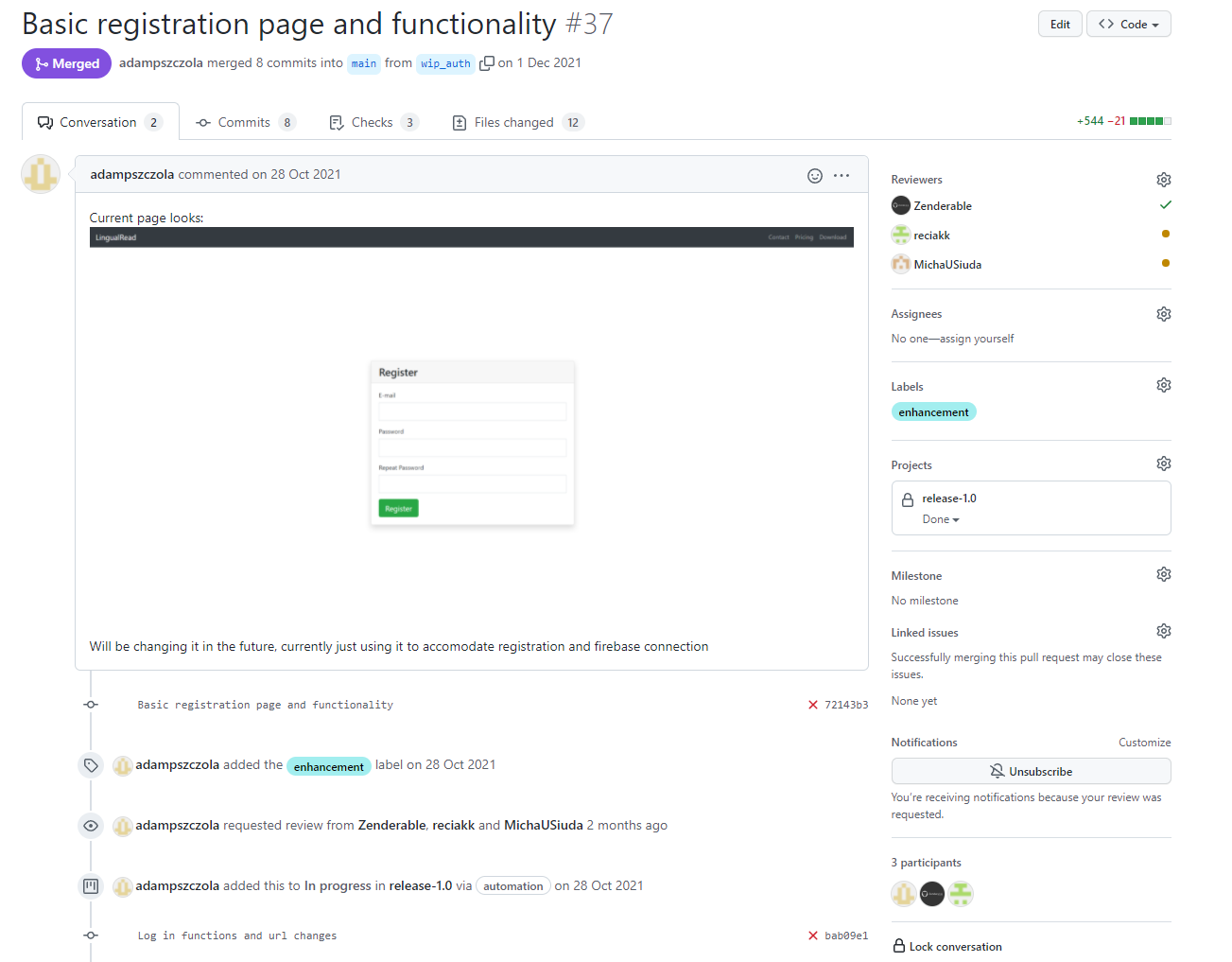 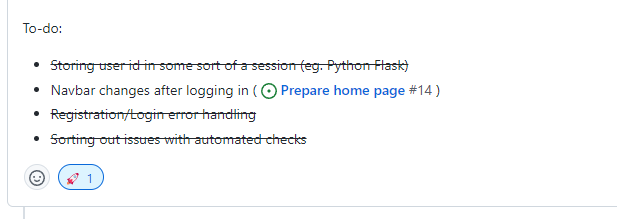 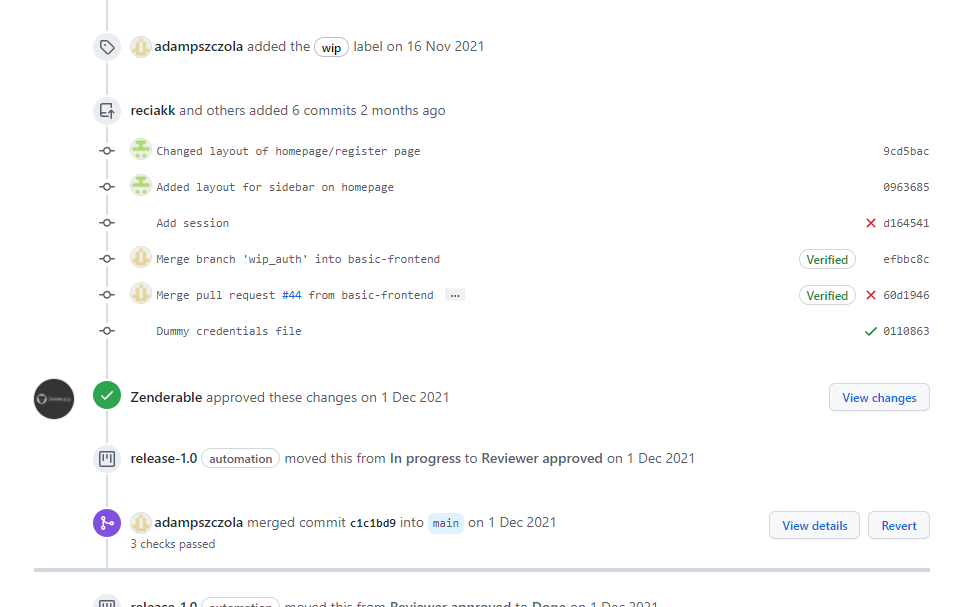 100%
wykonanych zaplanowanych zadań, bez żadnych opóźnień!
Napotkaliśmy parę błędów, takich jak:- tekst nie zawsze zapisywał się poprawnie- tłumaczenie nie zawsze było poprawnie zwracane
dzięki scenariuszom testowym, naprawiliśmy je.
Przykładowe scenariusze testowe
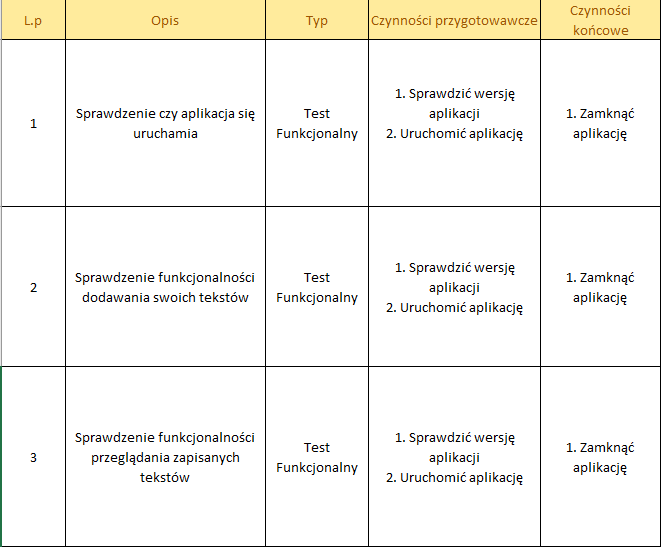 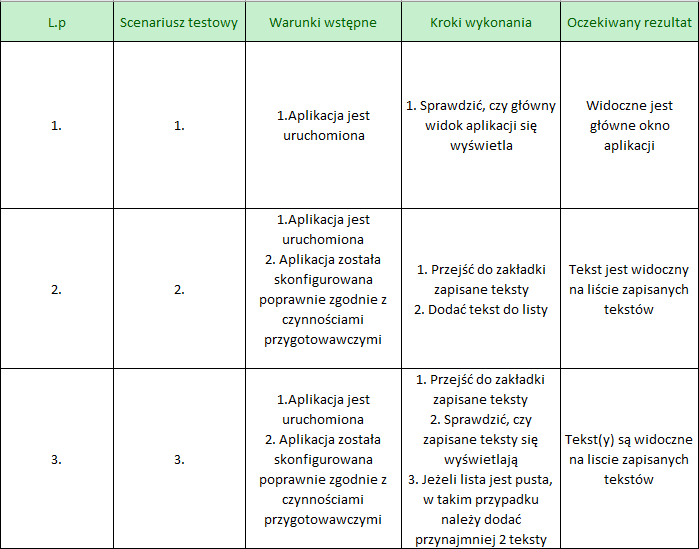 A oto co osiągnęliśmy…
czyli demonstracja na żywo działającego rozwiązania!
Potencjał rozwojowy aplikacji
rozszerzenie wspieranych języków o inne niż angielski (np. niemiecki, hiszpański)
 wprowadzenie ciemnego motywu
 możliwość dodawania dziennych celów
 podsumowanie znajomości słów w formie quizów
 dodanie syntezatora mowy słów angielskich
 udostępnianie stworzonych list przez użytkowników
 dodawanie kolejnych funkcjonalności na podstawie oczekiwań użytkowników
Wizytówka biznesowa
Dowiedz się więcej informacji na stronie: https://zenderable.github.io/lingual-read/
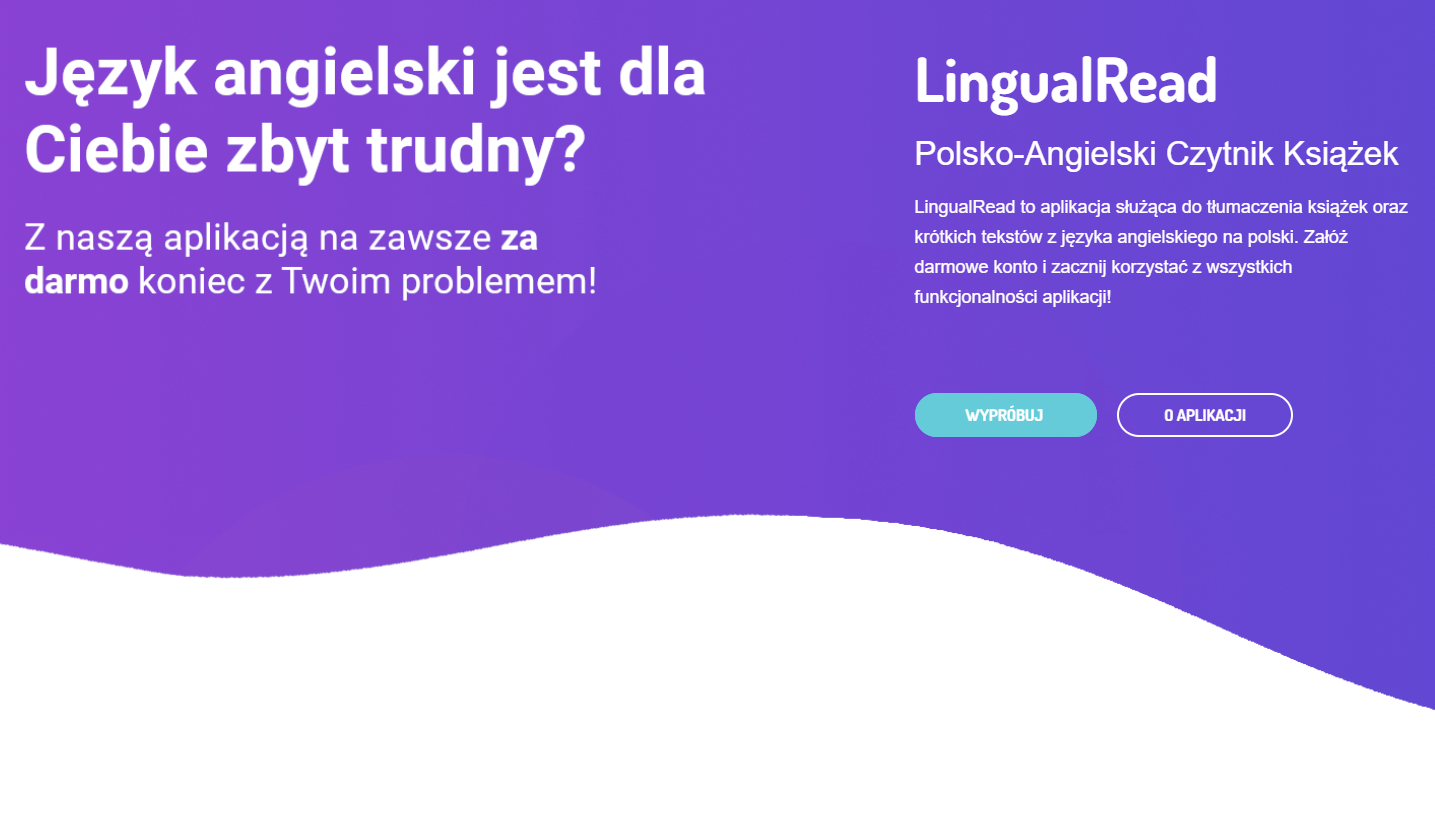 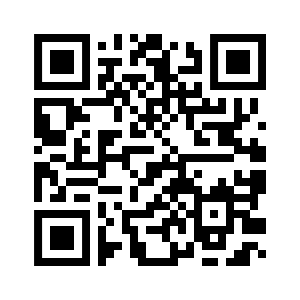